ACA0220 – Climatologia e Hidrometeorologia
Profa. Dr Fabio Teixeira Gonçalves
1o semestre 2020
Aula 06
Estabilidade atmosférica
Introdução
Determinando a estabilidade
Uma atmosfera neutra
Uma atmosfera estável
Uma atmosfera instável
Uma atmosfera condicionalmente instável
Desenvolvimento de nuvens
1. Introdução
A maioria das nuvens se formam com resfriamento do ar enquanto ele sobe na atmosfera.

Mas por que o ar sobe em algumas ocasiões e outras não?








A resposta a esta pergunta está no conceito de estabilidade atmosférica.
T = Td
https://www.youtube.com/watch?v=232LFz-aiz4
1. Introdução
Quando falamos em estabilidade atmosférica, estamos nos referindo ao conceito de equilíbrio:







Aplicando esses conceitos na atmosfera, temos que o ar está em equilíbrio estável quando, após ser levantado ou abaixado, ele tende a retornar à sua posição original, ou seja, ele resiste movimentos ascendentes e descendentes de ar. O ar que está em equilíbrio instável quando dado um empurrãozinho, afaste-se de sua posição original, favorecendo correntes de ar verticais (i.e., correntes ascendentes).
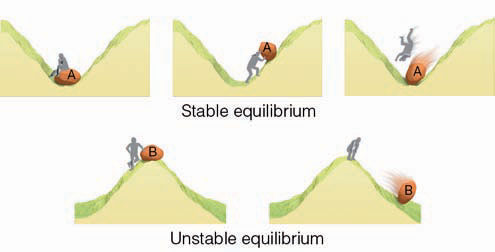 1. Introdução
Para explicar o comportamento do ar subindo e descendo na atmosfera, iremos usar o conceito de parcela de ar (conceito já introduzido no Capítulo 4):

Uma parcela de ar refere-se a um volume de ar, grande o suficiente para conter um grande número de moléculas, mas pequena o suficiente para que a energia (calor) e massa (moléculas de ar) são constantes dentro de seus limites.

Além disso, essa parcela se expande e contrai livremente se se quebrar.

Não mistura com o ar exterior e nem troca de calor.

O espaço ocupado pelas moléculas de ar no volume da parcela define sua densidade.

A velocidade média das suas moléculas define sua temperatura, e as moléculas colidindo com as paredes da parcela define sua pressão.
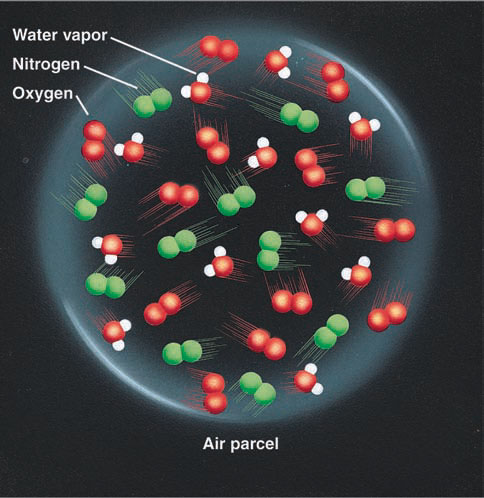 1. Introdução
Quando a parcela de ar está na superfície terrestre, ela tem a mesma pressão que o ar ao seu redor. Suponha que a parcela seja levantada verticalmente na atmosfera:
Como a pressão atmosférica diminui com a altura, a pressão ao redor da parcela também diminuirá. 
A menor pressão exterior permite que as moléculas de ar dentro da parcela empurrem suas paredes, expandindo o volume da parcela.
Como não há nenhuma outra fonte de energia, as moléculas de ar no interior devem usar um pouco de sua própria energia para expandir a parcela (realizam trabalho contra a atmosfera), e a velocidade média das moléculas diminui,  diminuindo sua temperatura.
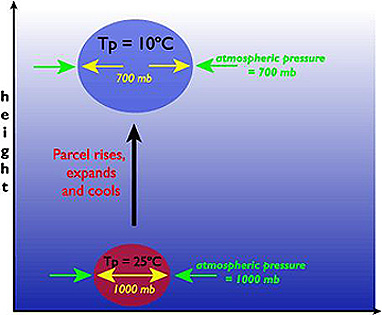 1. Introdução
Agora, se o processo reverso é realizado, ou seja, parcela é abaixada verticalmente na atmosfera até a superfície:
Na superfície, a pressão do ar ao redor da parcela e é maior.
A maior pressão comprimi a parcela, e ela volta a ter o seu volume original.
Nesta compressão, a atmosfera realiza trabalho sobre a parcela cedendo energia à ela.
Consequentemente, a velocidade média das moléculas de ar da parcela aumenta, aumentando assim sua temperatura.
Logo, uma parcela de ar em ascensão se expande e esfria, enquanto uma parcela em abaixamento é comprimida e aquece.
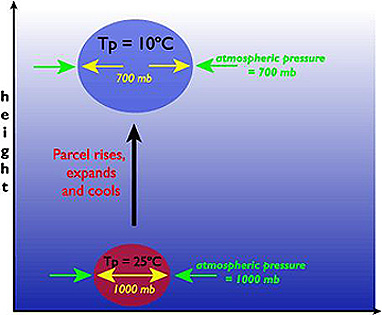 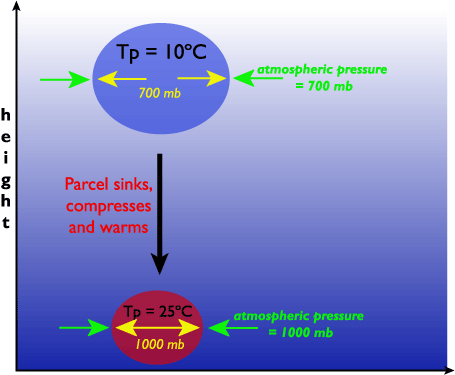 1. Introdução
Lembrando das aulas anteriores, só haverá condensação se a temperatura da parcela de ar (Tp) se resfriar tanto que ela fique menor do que a temperatura de ponto de orvalho (Td).

Ou seja, se a UR > 100%:
1. Introdução
Um exemplo prático:
Como criar sua própria nuvem!
Material:
Garrafa pet transparente
50ml de álcool 98o (de preferência)
Uma bomba de encher pneu de bicicleta
Uma luminária em uma sala escura
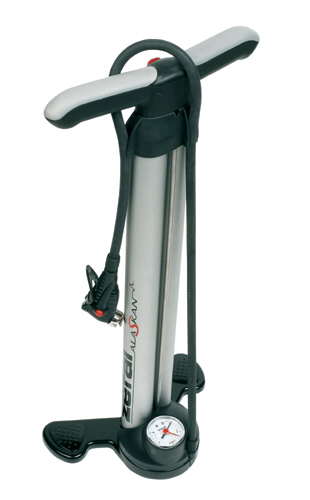 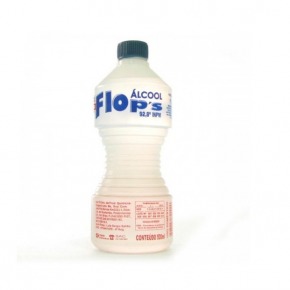 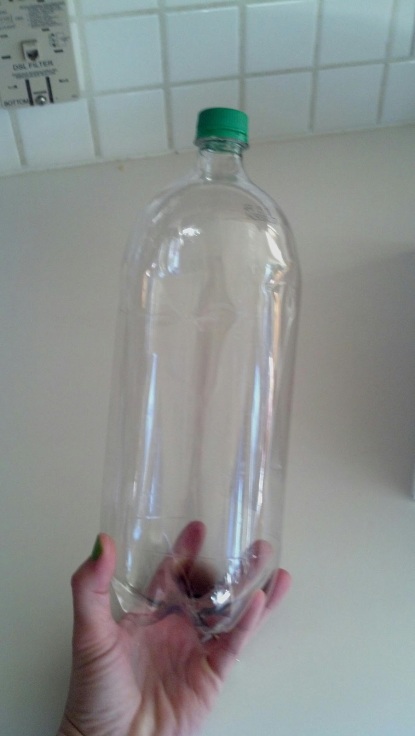 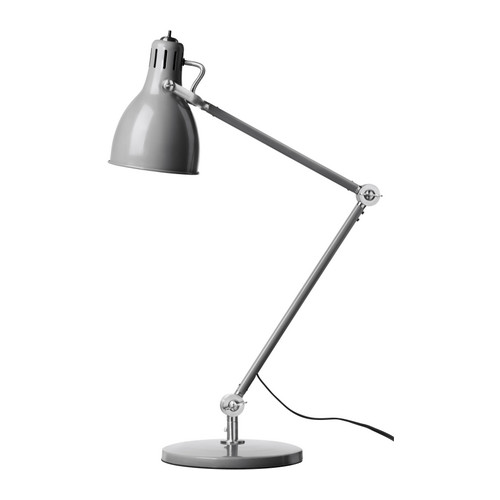 1. Introdução
Um exemplo prático:
Como criar sua própria nuvem!
Metodologia:
Coloque o álcool na garrafa pet e esparrame-o na superfície da garrafa.
Adapte a tampa da garrafa para sua bomba, ar não pode escapar da garrafa.
Encha a garrafa pet com ar usando a bomba até a pressão dentro da garrafa ficar muito alta (garrafa enrijece e sua superfície aquece).
Solte a tampa da garrafa repentinamente e sua nuvem condensará!!!! Volte a encher a garrafa com a bomba e a nuvem evapora!!!
Explicação:
Ao comprimir o ar dentro da garrafa, a  pressão aumenta e consequentemente sua temperatura (pV=nRT), aumentando a pressão de vapor de saturação (es) e diminuindo a UR (=e/es).  Ao liberar a tampa da garrafa, a pressão diminui àquela do seu ambiente e a temperatura diminui. Logo, a es também diminui e há condensação. 
Vídeos com exemplos de como fazer uma nuvem em uma garrafa:
https://www.youtube.com/watch?v=wagrbfKV5bE
https://www.youtube.com/watch?v=E8AvfXar9zs
http://oyc.yale.edu/geology-and-geophysics/gg-140/lecture-11#ch2
1. Introdução
Se uma parcela de ar se expande e esfria, ou se comprime e se aquece, sem troca de calor com o meio envolvente, esta processo é chamado de um processo adiabático.

Enquanto o ar na parcela está insaturado (UR<=100%), a taxa de resfriamento (ou aquecimento) adiabático permanece constante:
Lapse-rate adiabático seco:
Gd = 10oC/km

(“d” – do inglês “dry”, ou seja, ar insaturado).

(lapse-rate = taxa de variação da temperatura com a altura)
3
altura (km)
UR=100%
[e(Td)=es(Tp)]
2
1
Tp=40oC
Td=20oC
temperatura
Tp=30oC
Td=20oC
Tp=20oC
Td=20oC
1. Introdução
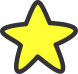 Com o resfriamento da parcela, sua temperatura se aproxima da temperatura do ponto de orvalho. Se a parcela ascender até que sua temperatura se iguale à temperatura do ponto de orvalho, temos que a UR=100%.
Um pouquinho mais de elevação resulta em temperaturas da parcela menores do que Td e então há condensação formando uma nuvem. Com a condensação temos a liberação de calor latente pela mudança de fase do vapor para líquido.
Essa adição de calor latente compensa um pouco o resfriamento da parcela (devido à expansão) e o processo agora é chamado de adiabático úmido:
Lapse-rate adiabático úmido, e.g.:
Gw = 6oC/km

(“w” – do inglês “wet”).
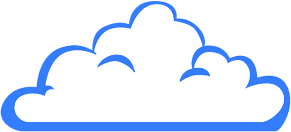 Tp=14oC
Td=14oC
3
altura (km)
UR=100%
[e(Td)=es(T)]
2
1
Tp=40oC
Td=20oC
temperatura
Tp=30oC
Td=20oC
Tp=20oC
Td=20oC
1. Introdução
Ao contrário do lapse-rate adiabático seco, o lapse-rate adiabático úmido não tem um valor constante e depende da sua temperatura e conteúdo de umidade (i.e., depende de e(Td)) – quanto mais alta a Td mais água está disponível para ser condensada.
Gw para diferentes valores de temperaturas e pressão (unidades em oC/km)
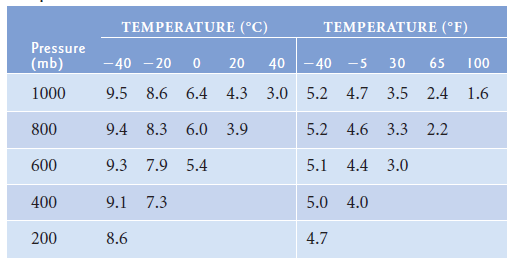 Aula 06
Estabilidade atmosférica
Introdução
Determinando a estabilidade
Uma atmosfera neutra
Uma atmosfera estável
Uma atmosfera instável
Uma atmosfera condicionalmente instável
Desenvolvimento de nuvens
2. Determinando a estabilidade
Nós determinamos a estabilidade atmosférica comparando a temperatura da parcela de ar (Tp) em ascensão na atmosfera com a temperatura do ar ambiente (Ta) no nível de pressão em que a parcela se encontra.

Logo, a estabilidade da atmosfera dependerá da taxa de variação de temperatura do ar ambiente (Ga) e da taxa de variação da temperatura da parcela de ar (Gp que é igual à Gd se UR<=100%, e à Gw se UR>100% - lembrando que Gd > Gw)

Temos então três possíveis  situações de estabilidade:
Uma atmosfera neutra  (Ga = Gd , ou Ga = Gw)
Uma atmosfera estável  (Ga  < Gw < Gd)
Uma atmosfera instável (Ga >Gd > Gw )
Uma atmosfera condicionalmente instável (Gd >Ga > Gw )
2. Determinando a estabilidade
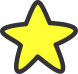 a. Uma atmosfera neutra
 Suponha uma parcela de ar não saturada na superfície com a mesma temperatura e pressão que o ambiente. A taxa de resfriamento do ambiente é Ga = 10oC/km, ou seja, igual à taxa de resfriamento adiabática seca, Gd. Neste caso estamos em uma atmosfera neutra: Ga = Gd.

Se esta parcela de ar inicialmente com temperatura Tp=30oC é forçada a ascender 1 km de altura, ela se resfriará à temperatura de 20oC , ou seja igual à do ambiente (20oC).
Logo, a parcela permanecerá parada neste nível de altura.
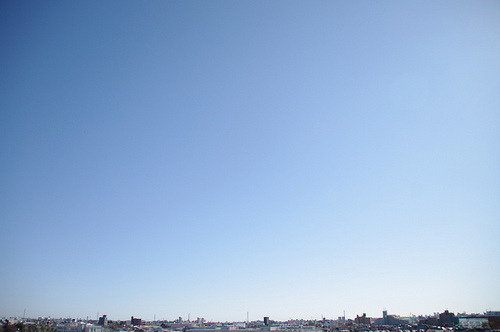 1
Após o levantamento
altura (km)
Ga
Gd
Tp=20oC
Ta=20oC
Tp=20oC
Ta=20oC
Tp=30oC
Ta=30oC
temperatura
2. Determinando a estabilidade
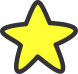 b. Uma atmosfera estável
Se a parcela de ar não saturada na superfície estiver em um ambiente com taxa de resfriamento do ambiente (e.g., Ga = 5oC/km) menor do o adiabático seco (Gd = 10oC/km) , a atmosfera estará estável: Ga  <  Gd

Se esta parcela de ar inicialmente com temperatura Tp=30oC é forçada a ascender 1 km de altura, ela se resfriará à temperatura de 20oC , e o ambiente à 25oC.
Logo, o ambiente estará mais quente que a parcela, e ela descenderá de volta à superfície.
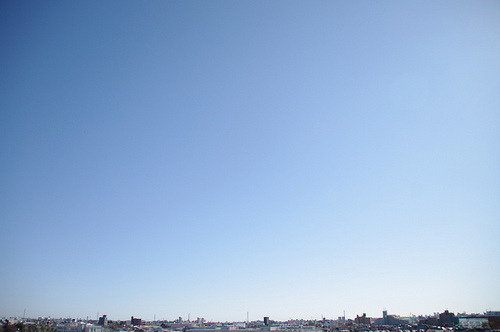 Após o levantamento
1
altura (km)
Ga
Gd
Tp=20oC
Ta=25oC
Tp=30oC
Ta=30oC
Tp=30oC
Ta=30oC
temperatura
2. Determinando a estabilidade
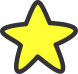 c. Uma atmosfera instável
Se a parcela de ar não saturada na superfície estiver em um ambiente com taxa de resfriamento do ambiente (e.g., Ga = 15oC/km) maior do o adiabático seco (Gd = 10oC/km) , a atmosfera estará instável: Ga  >  Gd

Se esta parcela de ar inicialmente com temperatura Tp=30oC é forçada a ascender 1 km de altura, ela se resfriará à temperatura de 20oC, e o ambiente à 15oC.
Logo, o ambiente estará mais frio que a parcela, e ela ascenderá sozinha na atmosfera.
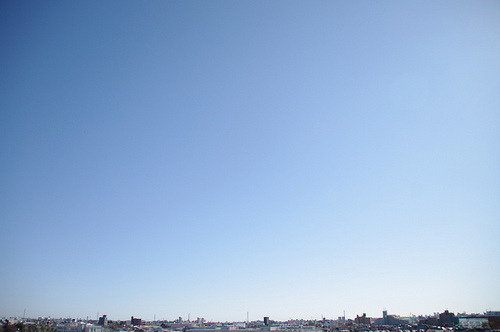 2
1
altura (km)
Tp=20oC
Ta=15oC
Tp=10oC
Ta=0oC
Tp=30oC
Ta=30oC
Ga
Gd
Após o levantamento
temperatura
2. Determinando a estabilidade
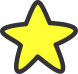 c. Uma atmosfera condicionalmente instável

Incialmente, a parcela com Tp=30oC e Td-p=10oC pode estar em uma atmosfera estável (Ga  <  Gd), com Ga =9,4oC, e.g..

Durante o levantamento forçado até 2 km de altura, a parcela se resfria adiabaticamente seca (i.e. 10oC/km) à 10oC. E a temperatura do ar é 11,2oC (atmosfera estável). 

Neste nível, Tp=Td-p=10oC, ou seja a parcela está saturada e a base da nuvem irá se formar.

Tp=10oC ainda é menor do que a Ta=11,2oC. Logo a atmosfera continua estável.
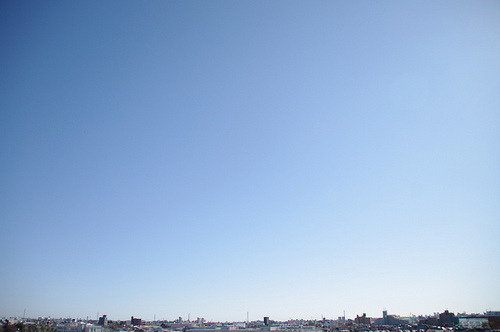 6
4
altura (km)
Ga
Gw
Tp=30oC
Ta=30oC
Tp=10oC
Ta=11,2oC
Gd
2
Base da nuvem
temperatura
2. Determinando a estabilidade
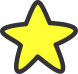 c. Uma atmosfera condicionalmente instável

Incialmente, a parcela com Tp=30oC e Td-p=10oC pode estar em uma atmosfera estável (Ga  <  Gd), com Ga =9,4oC, p. ex..

A partir de 2km de altura, a parcela/nuvem passará a se resfriar adiabaticamente úmida (i.e., 6oC/km)

Em 4km de altura, a parcela/nuvem terá Tp=-2oC e a temperatura do ar será Ta=-7,6oC.

Logo, a parcela estará mais quente que o ambiente, ou seja, a atmosfera estará instável,  e continuará subindo sem ajuda de forçante externa.
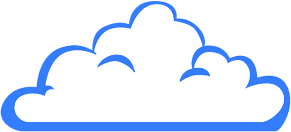 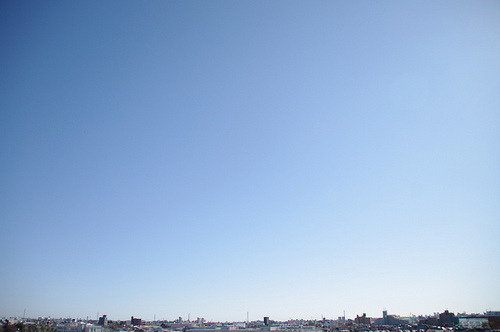 Tp=-14,1oC
Ta=-26,4oC
6
Tp=-2oC
Ta=-7,6oC
4
altura (km)
Ga
Gw
Tp=30oC
Ta=30oC
Gd
Tp=10oC
Ta=11,2oC
2
temperatura
2. Determinando a estabilidade
c. Uma atmosfera condicionalmente instável

Incialmente, a parcela com Tp=30oC e Td-p=10oC pode estar em uma atmosfera estável (Ga  <  Gd), com Ga =9,4oC, p. ex..
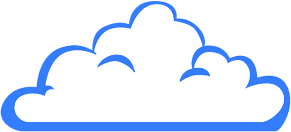 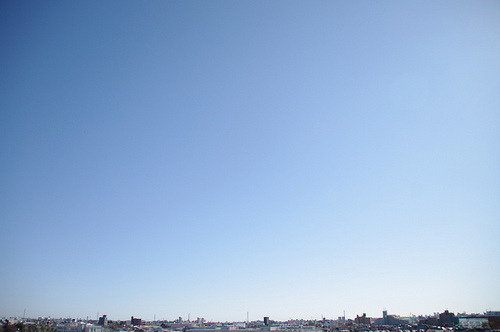 Tp=-14,1oC
Ta=-26,4oC
(Tp - Ta ) = 12,4oC
6
Atmosfera Insttável
Atmosfera Condicionalmenete Instaável
Tp=-2oC
Ta=-7,6oC
(Tp - Ta ) = 5,6oC
4
altura (km)
(Tp - Ta ) = 0oC
Ga
Gw
Tp=30oC
Ta=30oC
Atmosfera Estável
Gd
Tp=10oC
Ta=11,2oC
(Tp - Ta ) = -1,2oC
2
(Tp - Ta ) = 0oC
temperatura
2. Determinando a estabilidade
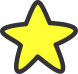 Exercício (vide notas de aula):
Suponha uma  parcela de ar na superfície com Tp=30oC e Td=10oC onde o ambiente tem Ta=30oC e Ga=9,4oC/km. Esta parcela de ar é forçada a se levantar na atmosfera até 8 km  de altura. Determine as camadas de estabilidade dessa atmosfera supondo que a umidade desta parcela seja tal qual que Gw=6oC/km.
2. Determinando a estabilidade
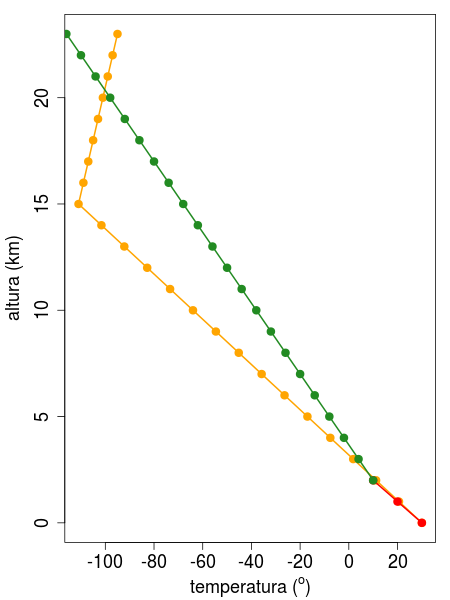 Tp
No exemplo anterior de atmosfera condicionalmente instável, note que um tempo após o início da condensação (parcela saturada) a atmosfera estará instável indefinidamente até acima  da estratosfera (Ga-estratosfera= –2oC/km).

Porém, nós não consideramos que em algum momento a pressão de vapor de saturação será maior do que a do ambiente (i.e, UR<100%) porque a o vapor estará sendo condensado gradativamente, e a parcela passará a evaporar água líquida, resfriando o ambiente e não mais se resfriando de acordo com Gw, porém a uma taxa maior.
Atmosfera Estável
Ta
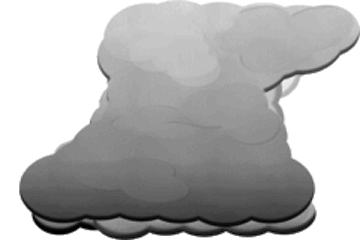 Estratosfera  errado!
tropopausa
Atmosfera Insttável
(Tp - Ta ) = 0oC
base da nuvem
Atmosfera Estável
2. Determinando a estabilidade
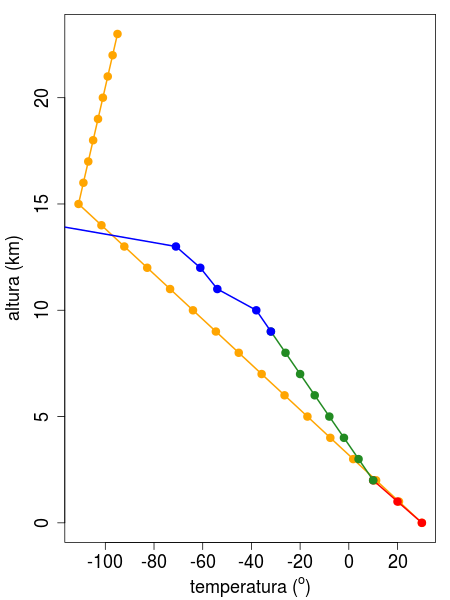 Se considerarmos a taxa de evaporação, então a temperatura da parcela/nuvem passa a se resfriar a uma taxa maior a partir do momento que a UR dentro da nuvem for inferior a 100% .

Logo, o topo da nuvem será mais baixo, um pouco acima do nível onde (Tp - Ta ) = 0oC , de acordo com a força da corrente ascendente dentro da nuvem.
Ta
Atmosfera Estável
tropopausa
topo da nuvem
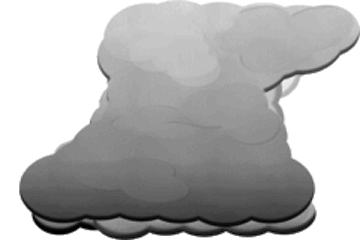 (Tp - Ta ) = 0oC
UR<100%
Atmosfera Insttável
(Tp - Ta ) = 0oC
base da nuvem
Atmosfera Estável
2. Determinando a estabilidade
Resumo de estabilidade atmosférica:
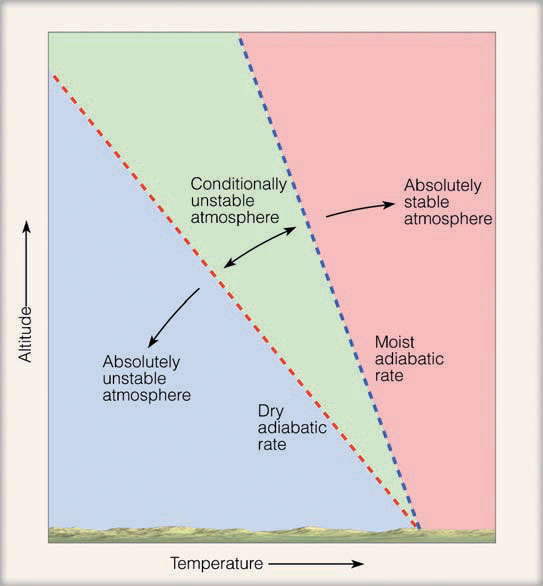 Aula 06
Estabilidade atmosférica
Introdução
Determinando a estabilidade
Uma atmosfera neutra
Uma atmosfera estável
Uma atmosfera instável
Uma atmosfera condicionalmente instável
Desenvolvimento de nuvens
3. Desenvolvimento de nuvens
Como vimos no exemplo de estabilidade, a nuvem só se desenvolve sozinha quando a ( Tp - Ta ) > 0oC.

Isso pode ocorrer já na superfície se ela for fortemente aquecida pela radiação solar incidente, deixando a atmosfera instável e formando térmicas. Este processo de levantamento das parcelas de ar é chamado de convecção.
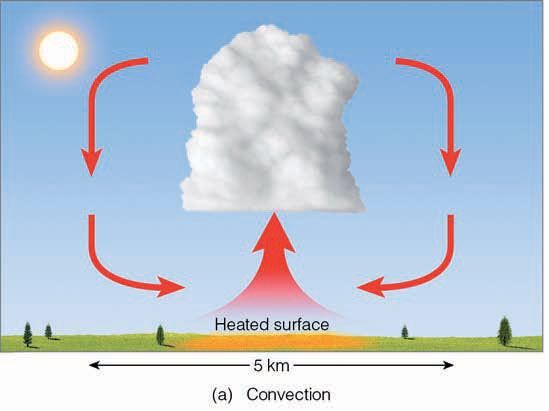 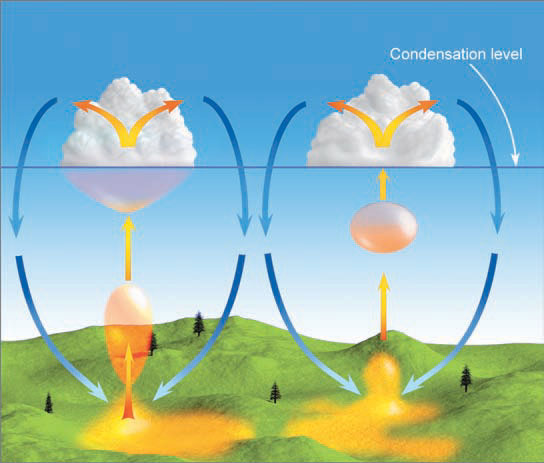 T = Td
3. Desenvolvimento de nuvens
Em ambientes onde existe uma camada de atmosfera estável, ou seja, ( Tp - Ta ) <= 0oC, uma forçante externa deve permanecer “empurrando” a parcela de ar enquanto ( Tp - Ta ) <= 0oC.



Sem essa forçante a parcela descenderá  naturalmente para seu nível inicial.
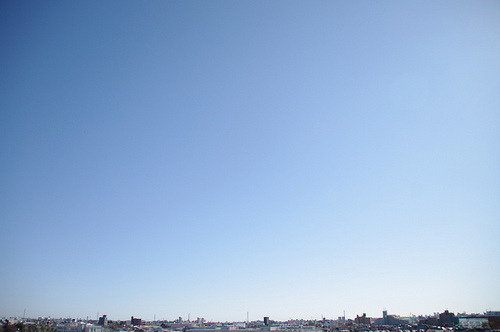 Após o levantamento
1
altura (km)
Ga
Gd
Tp=20oC
Ta=25oC
Tp=30oC
Ta=30oC
Tp=30oC
Ta=30oC
temperatura
3. Desenvolvimento de nuvens
Existem três tipos de forçantes principais:
topografia
sistemas de baixa pressão
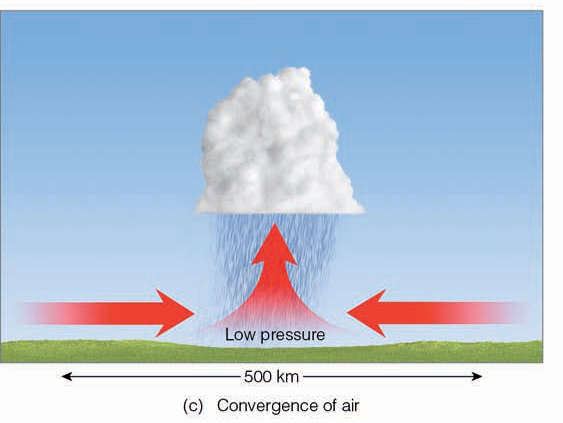 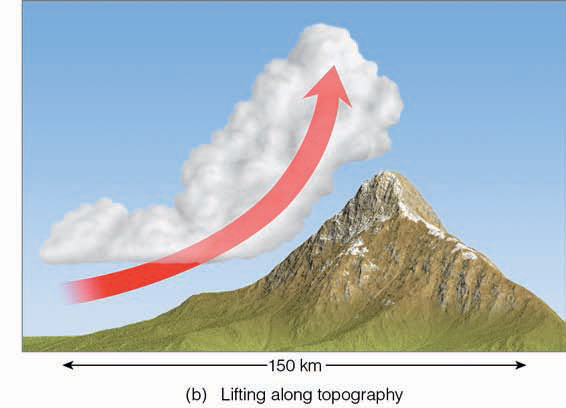 movimentos de massas de ar (frentes)
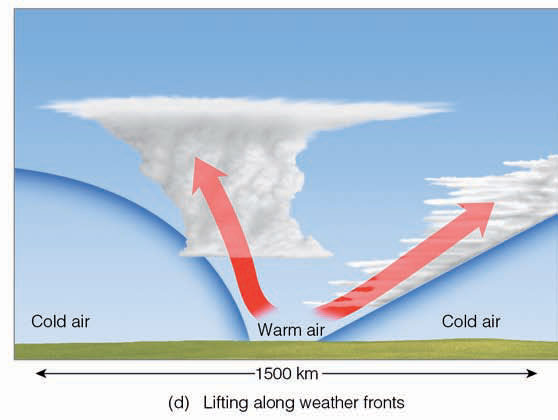 3. Desenvolvimento de nuvens
Ao encontrar uma barreira física como uma montanha (topografia), por exemplo, o vento é forçado a ascender. Logo, sua temperatura irá abaixar devido à diminuição da pressão atmosférica com a altura e uma nuvem irá se formar eventualmente.  Após atingir o topo, o ar passa a descender do outro lado da montanha, se aquecendo por compressão e a nuvem é evaporada, resultando em vento quente no lado oposto.
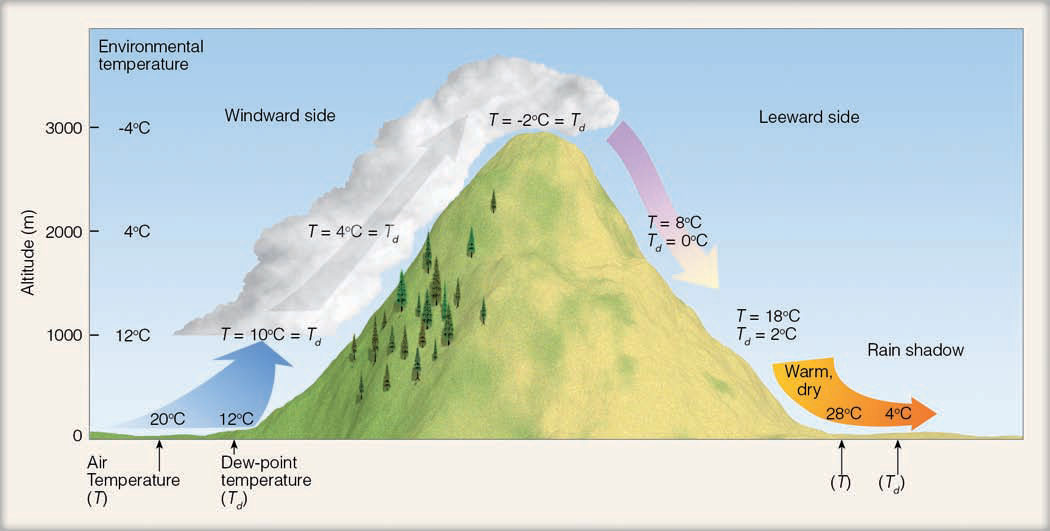 3. Desenvolvimento de nuvens
Outra situação é quando vento superior esbarra no topo das montanhas, criando uma perturbação ondulada.
Isso levará à formação de nuvens em faixas, cada vez que o ar é levandado pela ondulação, vento abaixo.
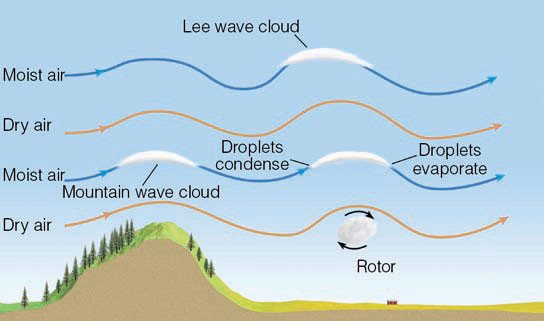 3. Desenvolvimento de nuvens
Exemplos de nuvens que se formam vento abaixo de montanhas (topografia com forçante):
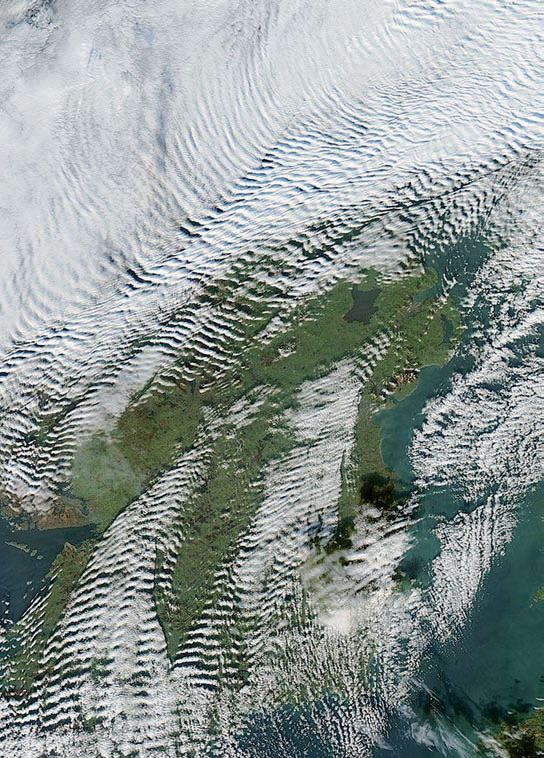 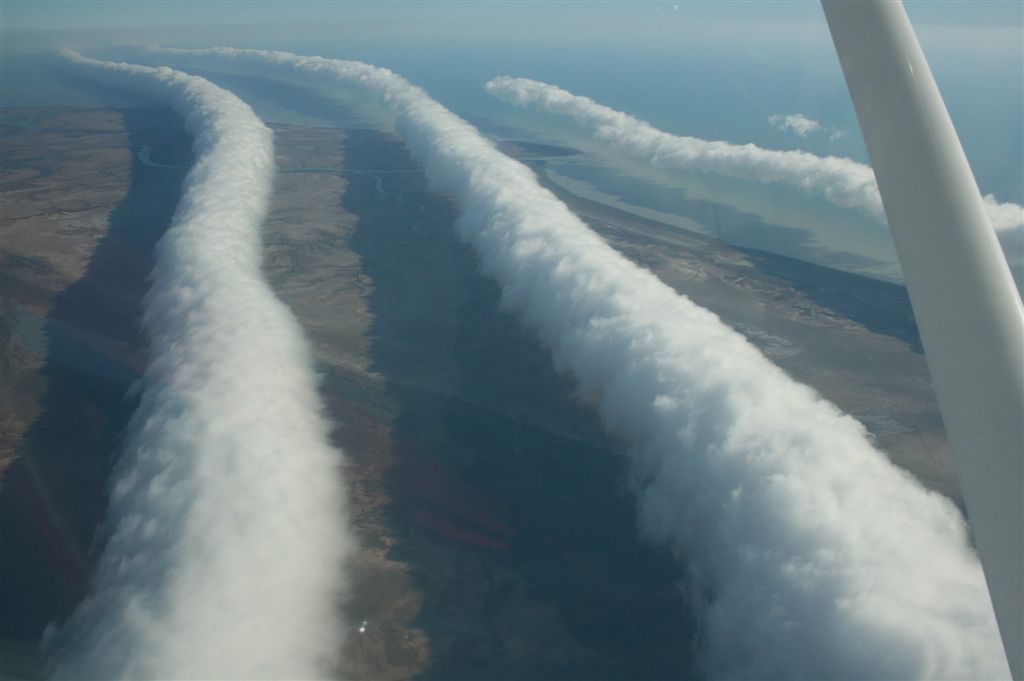 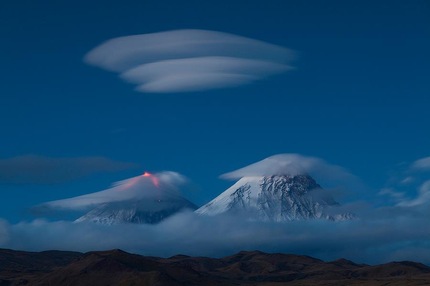 3. Desenvolvimento de nuvens
Quando temos convergência de ventos em superfície, o ar é forçado a se levantar (sistema de baixa pressão em superfície), podendo formar uma nuvem.
Exemplos clássicos:
Encontro de brisas marítimas em penínsulas e ilhas, e brisas noturnas terra-lago
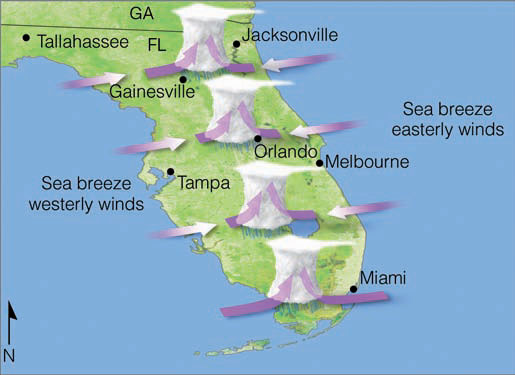 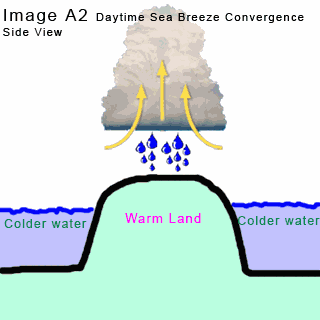 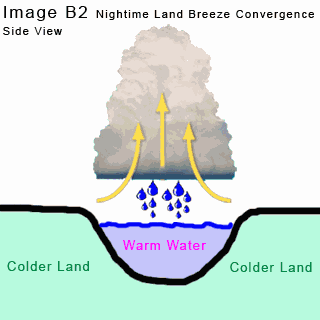 3. Desenvolvimento de nuvens
Exemplos clássicos (convergência de ventos em superfície):
Tempestades sobre o Lago de Maracaibo, Venezuela (local com mais raios no mundo)
Nuvens e tempestades na Flórida
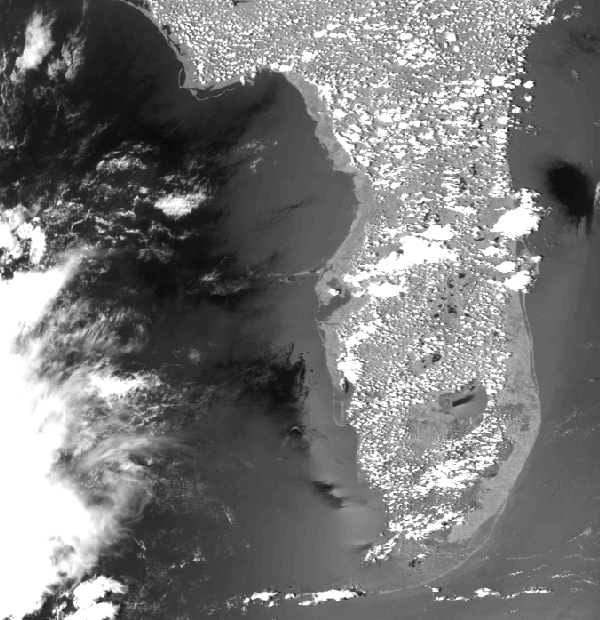 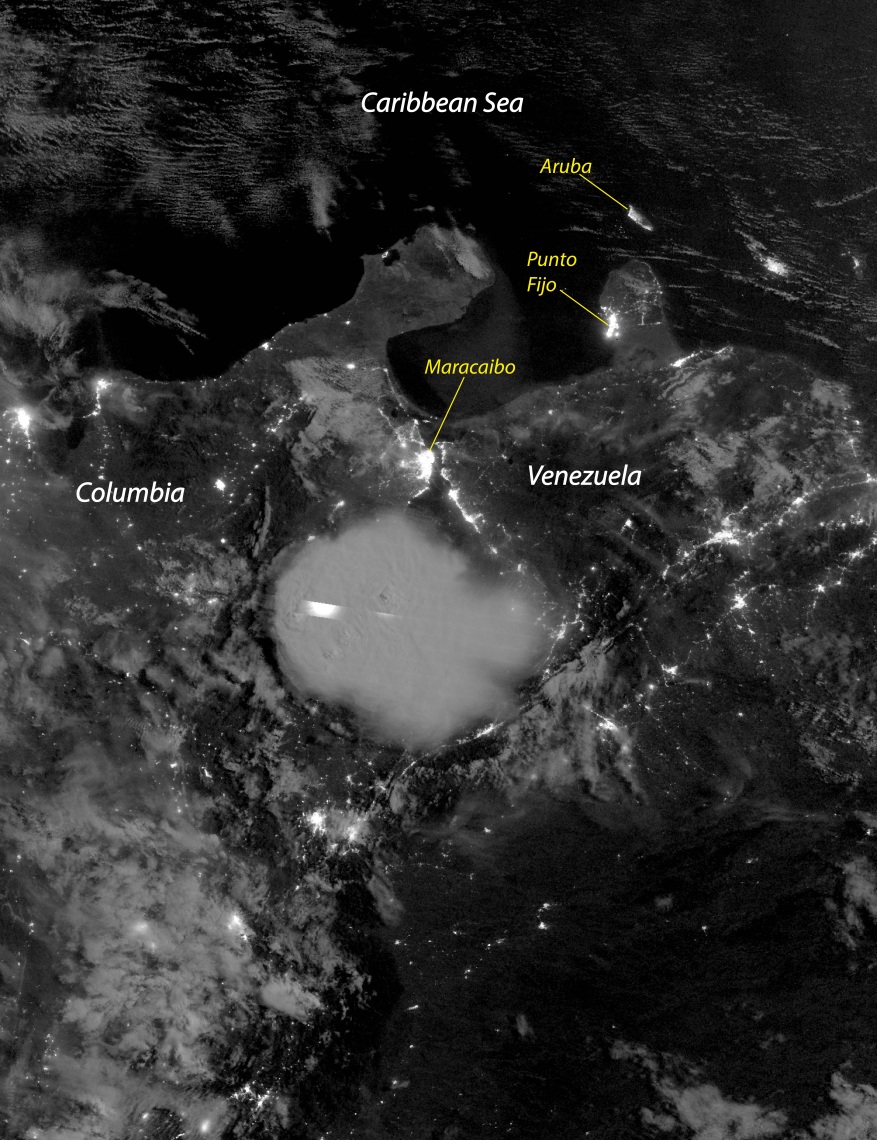 3. Desenvolvimento de nuvens
Devido ao aquecimento diferencial das faixas de latitudes da Terra, o ar frio de latitudes baixas se movem para os trópicos (e vice-versa), a fim de distribuir o calor na Terra. Isto é conhecido como movimento de massas de ar.
Quando a massa de ar se desloca, ela força o ar a sua frente a ser levantado, formando nuvens.
Frente fria
Frente quente
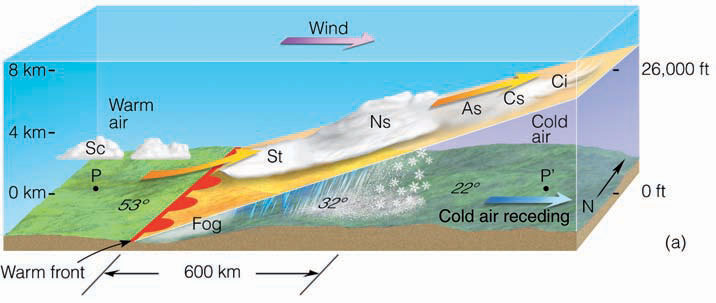 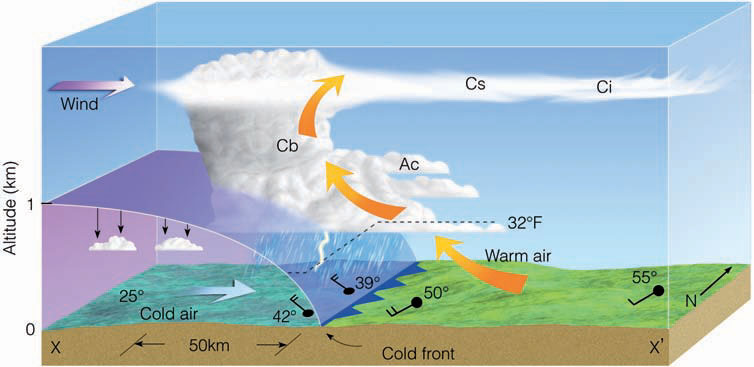 REFERÊNCIAS
Ahrens, C. D., 1999: Meteorology today: an introduction to weather, climate, and the environment. West Publishing Co.. 9a edição (ou edição mais recente).